ОРГАНИЧЕСКИЙ МИР ОКЕАНА…
Автор: Артюх Лариса Анатольевна
Учитель Дубровской СОШ
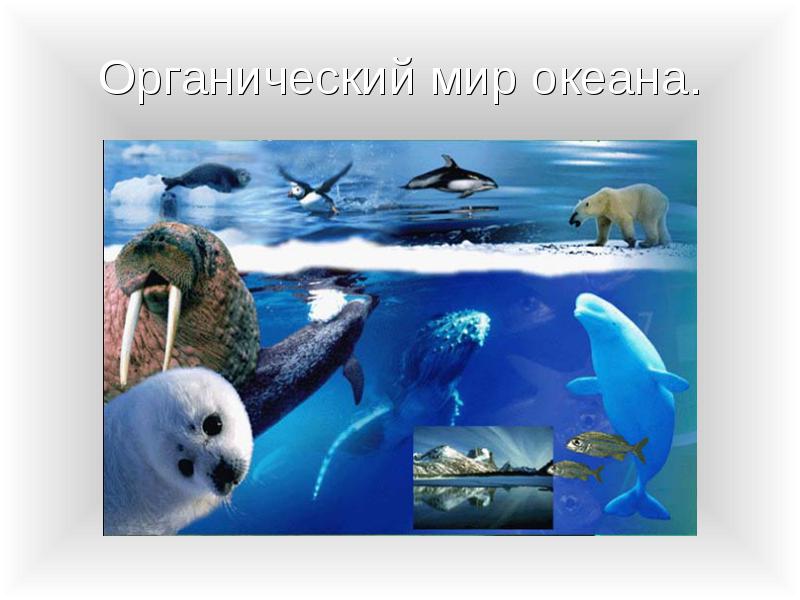 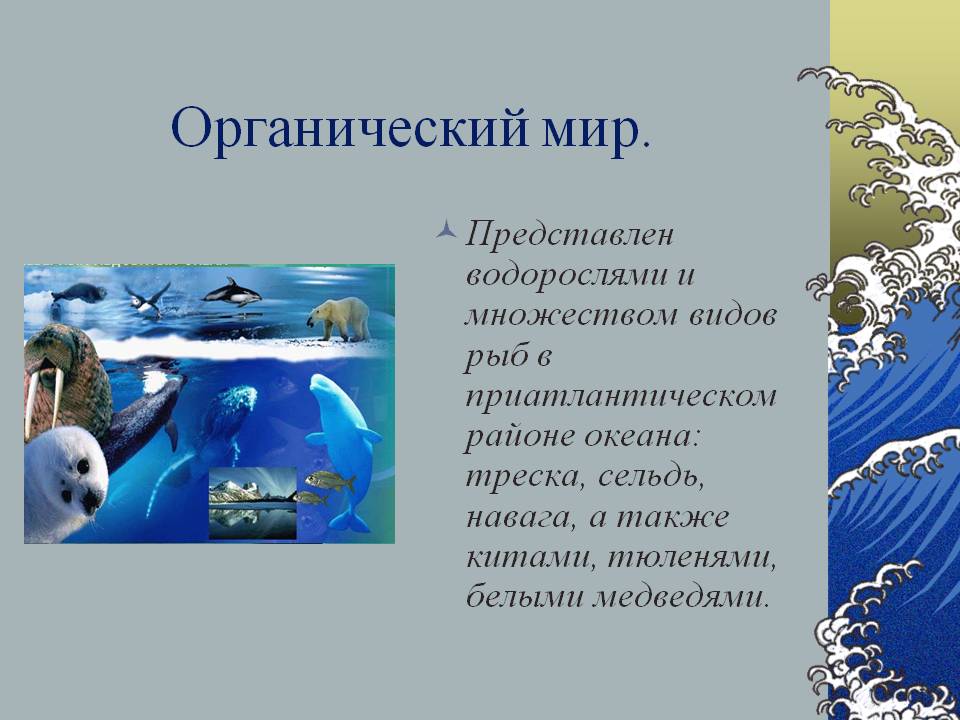 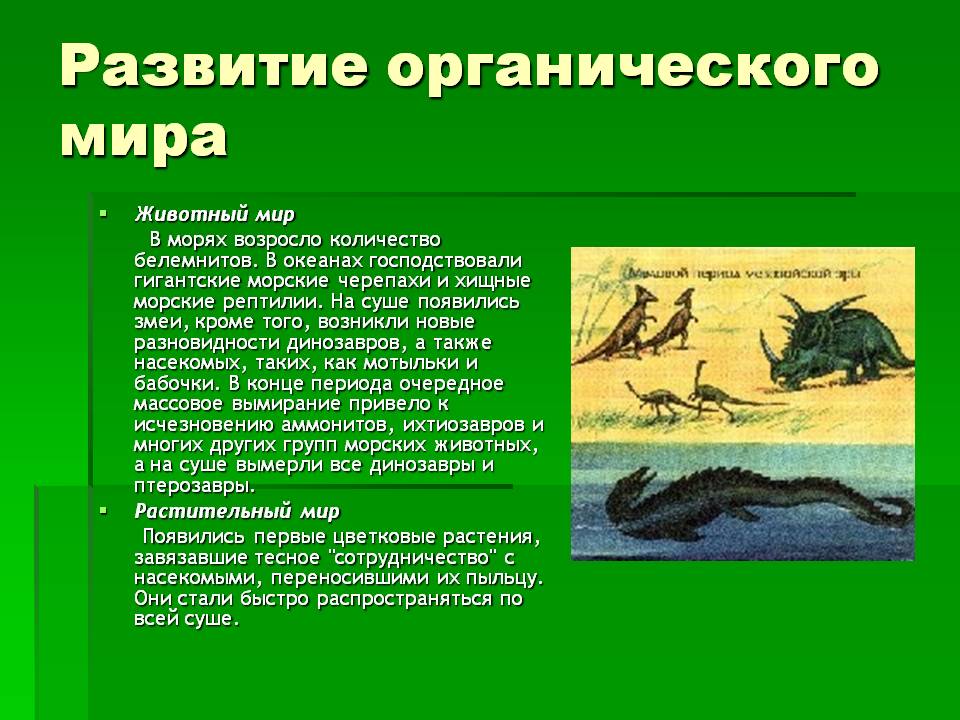 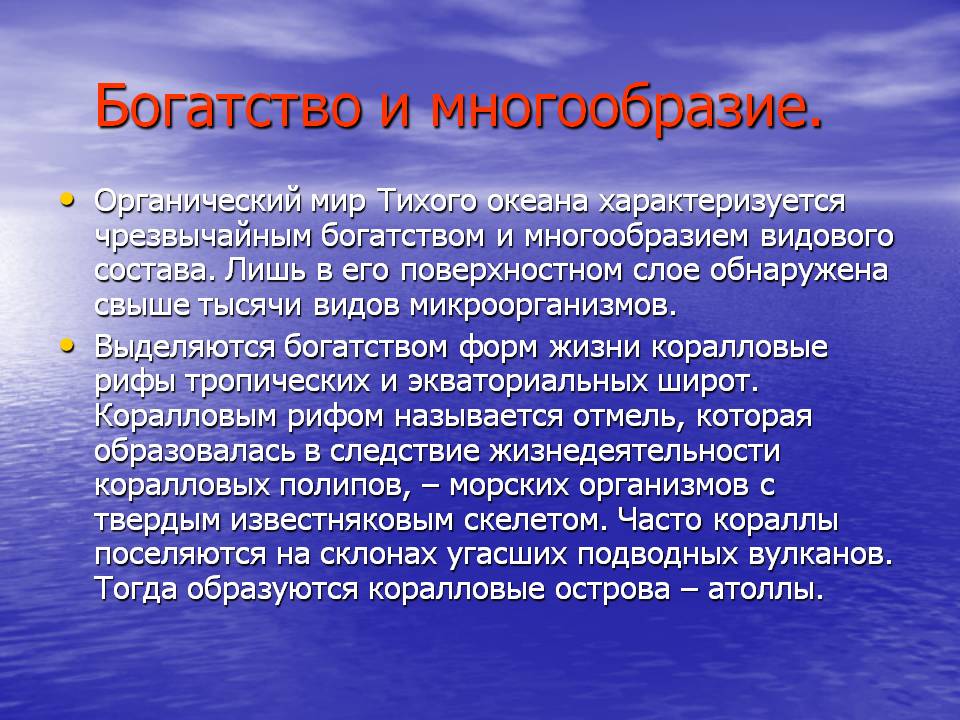 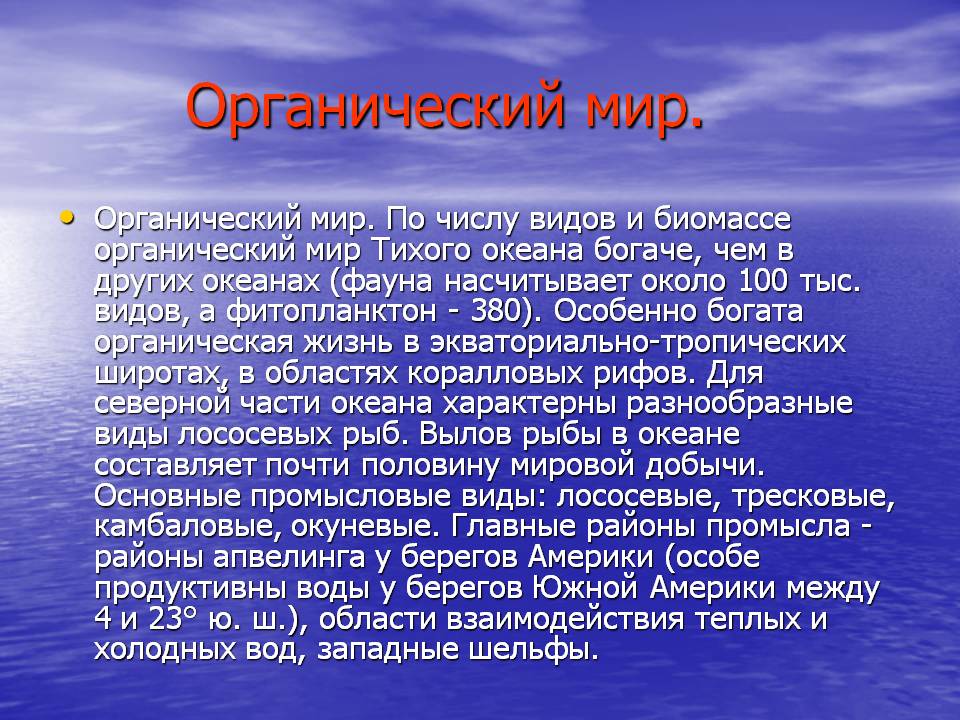 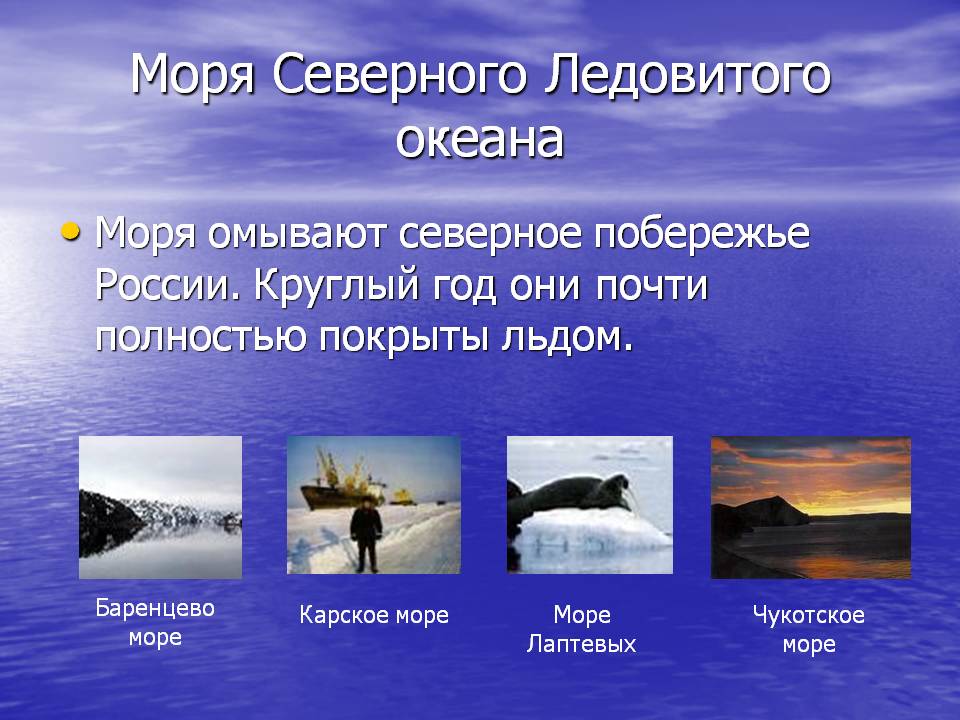 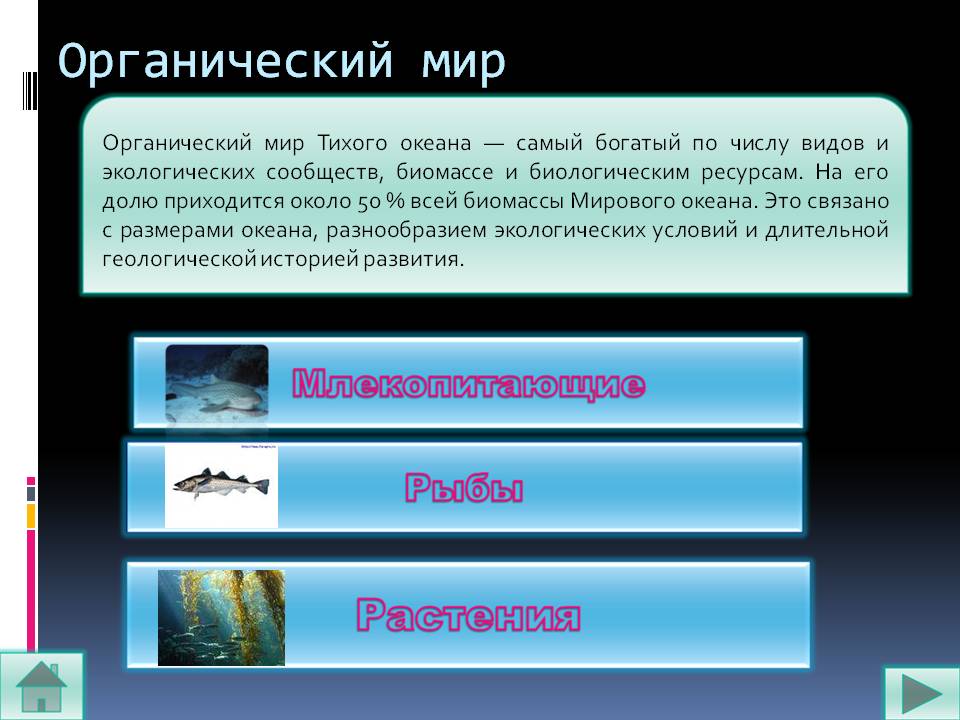 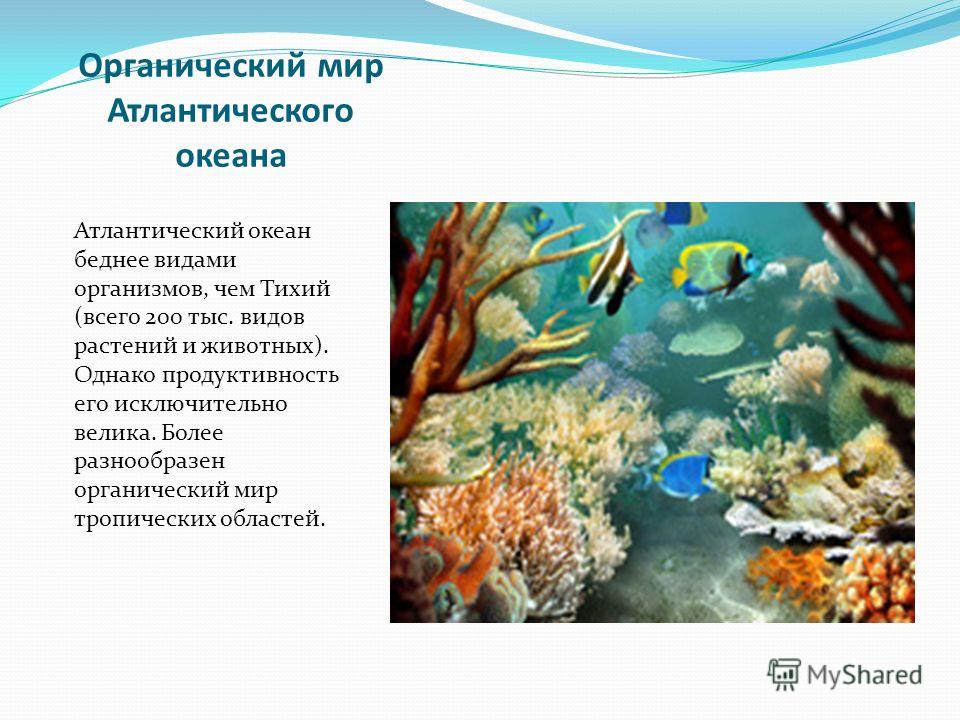 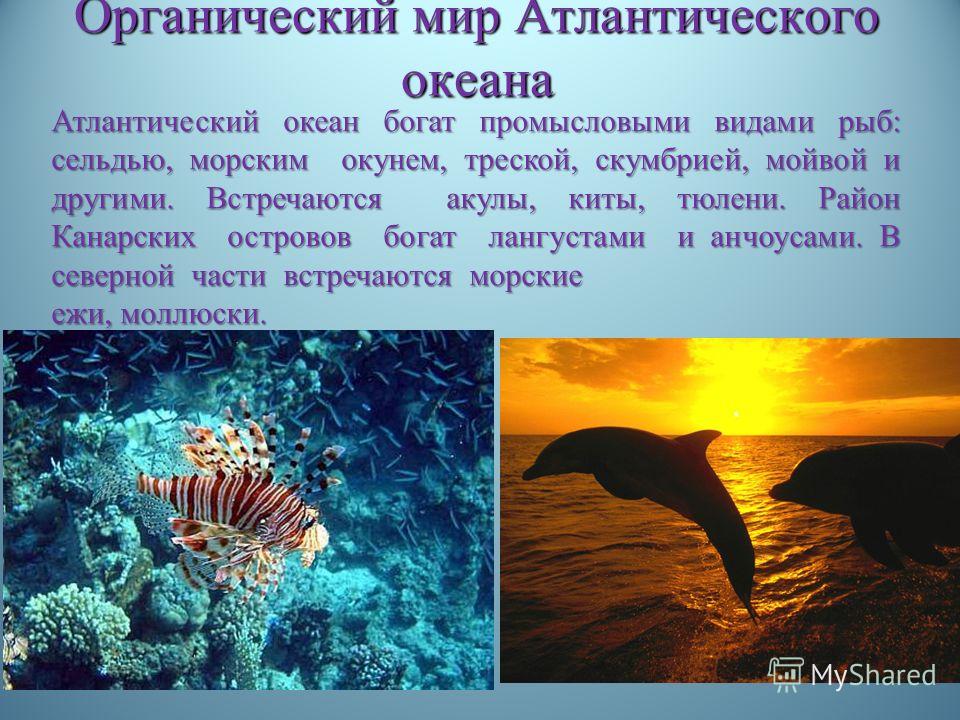 ОДИН ИЗ ПРЕДСТАВИТЕЛЕЙ ОРГАНИЧЕСКОГО МИРА.
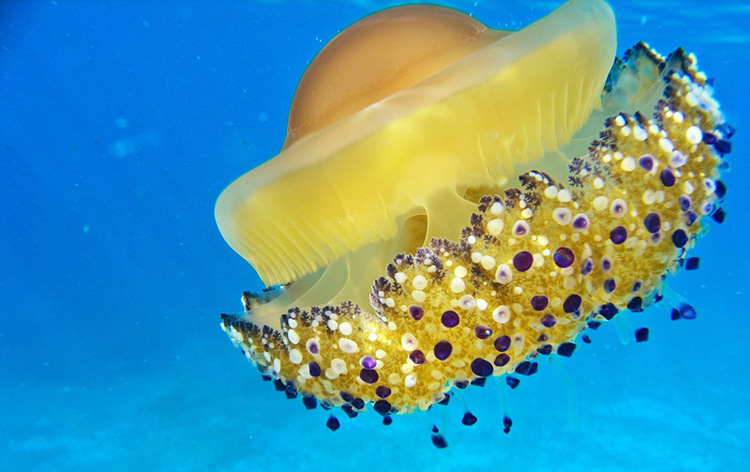 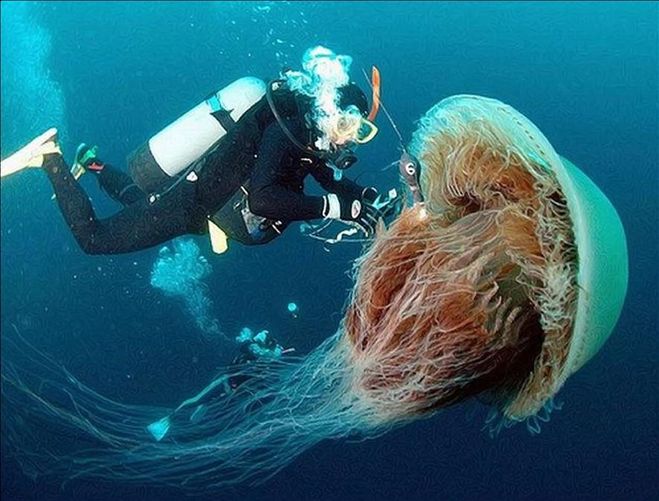 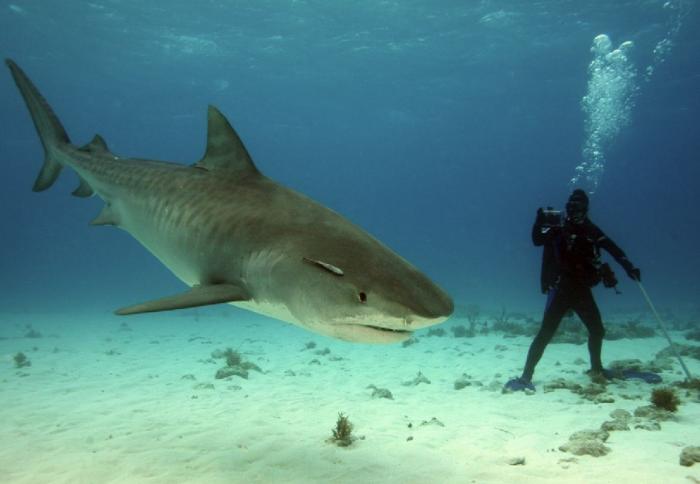 хихищникиМИРА! О!
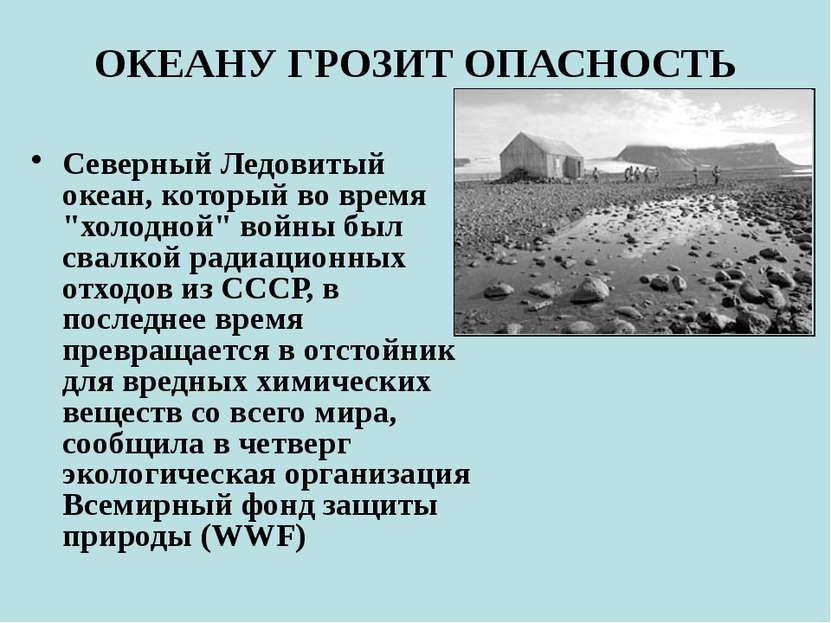 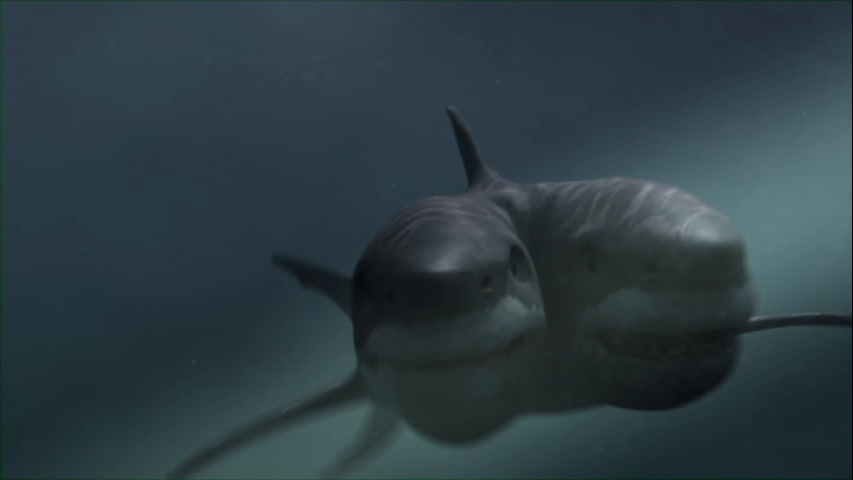